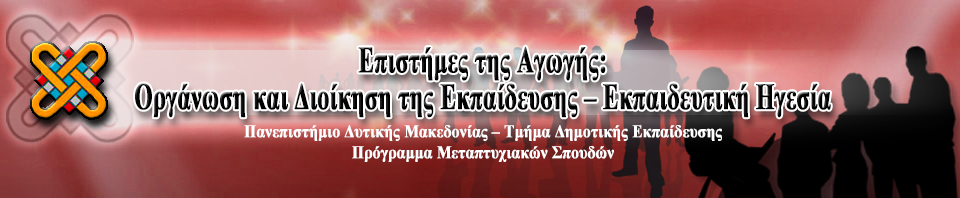 Μεθοδολογία Ποιοτικής Έρευνας: Εκπαιδευτική Εθνογραφία, Μελέτη Περίπτωσης 

Κριτική Ανάλυση Λόγου

Ευμορφία Κηπουροπούλου, Δρ. Παιδαγωγικής και Διαπολιτισμικής Εκπαίδευσης, Μεταδιδάκτωρ Παιδαγωγικής, Ειδική Επιστήμων ΠΤΔΕ, Παν/μιο Δυτ. Μακεδονίας
Το πεδίο μελέτης της εθνογραφίας είναι μικρές κοινωνικές ή πολιτισμικές μονάδες. Στόχος της είναι
 η συστηματική ερμηνευτική προσέγγιση αυτών των ομάδων που οδηγεί στην 
αναλυτική περιγραφή της κοινωνικής ζωής και του κόσμου τους. Η κύρια διαφοροποίησή της από άλλες μεθόδους έγκειται στο γεγονός ότι 
επικεντρώνεται στο υποκειμενικό στοιχείο των ατόμων της ομάδας που μελετά.
Η εθνογραφική μέθοδος δε μπορεί να εφαρμοστεί χωρίς τη φυσική παρουσία της ερευνήτριας στο πεδίο. Πρέπει η ίδια να βιώσει το χώρο μελέτης της. Η ερευνητική της ικανότητα είναι απαραίτητη. 
Οι πρώτες παρατηρήσεις  ανατροφοδοτούν τα ερωτήματα , που δεν είναι δεδομένα εκ των προτέρων, όπως σε άλλες μορφές έρευνας. 
Αναγκάζεται έτσι να ακολουθήσει μια διαλεκτική κυκλική διαδικασία (Πηγιάκη, 2004, σελ.58-59) στη συγκέντρωση και επεξεργασία των δεδομένων .
Εθνογραφικεσ προσεγγγισεισ
Στοχεύουν
 στη διερεύνηση των κοινωνικών διαδικασιών, 


στη μελέτη κοινωνικών και κυρίως μειονοτικών ομάδων.
Οι ερευνητές αντιμετωπίζουν ως προβληματικό αυτό που θεωρείται «κοινός νους» και «κοινή λογική» στην ερμηνεία των φαινομένων και στον καθορισμό των ερευνητικών προβλημάτων (Silverman 1993: 29)
Εθνογραφικεσ προσεγγγισεισ
Στη σύγχρονη εποχή της παγκοσμιοποίησης η εθνογραφία 
κινείται και στους χώρους της κουλτούρας της διασποράς (diasporic culture), σε κουλτούρες που πλέον είναι διασκορπισμένες σε διαφορετικούς τόπους. Οι εθνογράφοι διερευνούν πια 
όχι τις αντιλήψεις των ατόμων σε ένα στατικό παρόν αλλά 
τις αναπαραστάσεις που κατασκευάζουν τις σχετικές με τις ταυτότητες, τις προσδοκίες και το μέλλον.
Εθνογραφικεσ προσεγγγισεισ
Άλλωστε με αυτό τον τρόπο σκιαγραφείται η ισχύς των εξουσιαστικών μηχανισμών και οι πρακτικές αντίστασης των υποκειμένων σ’ αυτές που αποτελεί βασικό στόχο κάθε κριτικής εθνογραφικής προσέγγισης (Jordan & Yeomans, 1995: 391-393· Willis & Trondman, 2002: 398).
εκπαιδευτική εθνογραφία
Στην παιδαγωγική έρευνα 
μελετώνται οι διαδικασίες διδασκαλίας και μάθησης, 
οι σχέσεις εξουσίας, 
η σχέση μεταξύ του πολιτιστικού κεφαλαίου που φέρουν οι μαθητές και της σχολικής κουλτούρας και μελετώνται στον χώρο όπου παράγονται. Γι’ αυτό και οι υποθέσεις και τα ερωτήματα της έρευνας παραμένουν ανοιχτά σε μεταβολές ή τροποποιήσεις.
εκπαιδευτική εθνογραφία
Η εκπαιδευτική εθνογραφία επιλέγεται 
για να εξυπηρετήσει τη «διερεύνηση και την αποκάλυψη παρά τη διατύπωση συγκεκριμένων υποθέσεων» και χαρακτηρίζεται
 από τον κεντρικό ρόλο της ερευνήτριας και τη χρήση ερευνητικών εργαλείων, όπως είναι η παρατήρηση και η συνέντευξη (Brown & Dowling όπ.π.: 43, 66).
εκπαιδευτική εθνογραφία
Οι εθνογραφικές προσεγγίσεις  με την αξιοποίηση ποιοτικών μεθοδολογιών στοχεύουν στην αποκάλυψη του περιορισμού που βιώνουν τα μέλη των αδύναμων κοινωνικών ομάδων από τις πολιτισμικές νόρμες δίνοντας παράλληλα «φωνή» στις περιθωριοποιημένες ομάδες (Lecompte 2002: 292).
Μελετη περιπτωσησ
Η μελέτη περίπτωσης πραγματοποιείται σε συγκεκριμένο χρονικό πλαίσιο παρατήρησης της εξέλιξης των φαινομένων. Στη μελέτη περίπτωσης εξετάζονται σύγχρονα και επίκαιρα θέματα
το ενδιαφέρον εστιάζει σε ορισμένες περιπτώσεις ομάδων ή ατόμων σε ένα πλαίσιο το οποίο ο ερευνητής ελέγχει λίγο ή καθόλου, 
χρησιμοποιούνται ερωτήσεις του τύπου «πώς» και «γιατί» και
[Speaker Notes: Παραδείγματα διατριβή και μακεδνων]
δεν επιχειρείται η γενίκευση των αποτελεσμάτων στον πληθυσμό (Yin 1989: 7-8). Η μελέτη περίπτωσης βοηθά και 
στην κατανόηση διαδικασιών ή συμπεριφορών που δεν έχουν γίνει κατανοητές επαρκώς μέσω προηγούμενων ερευνών και
γι’ αυτό λειτουργεί ενδυναμωτικά σε προηγούμενες έρευνες. Αντανακλά περιπτώσεις της πραγματικής ζωής και μπορεί να συμπεριλάβει τη χρήση ποικίλων ερευνητικών εργαλείων στη διαδικασία συγκέντρωσης των δεδομένων στο πεδίο (Dooley 2002: 337-338).
Η μελέτη περίπτωσης 

δε στοχεύει στη γενίκευση των αποτελεσμάτων και 

δεν αποτελεί δειγματοληπτική έρευνα (sampling research

πρωταρχικός στόχος είναι         η προσήλωση στην ομάδα μελέτης δίνοντας έμφαση στη μοναδικότητά της.
Η ερμηνεία των δεδομένων –ιδιαίτερα στη διάρκεια της παρατήρησης– αποτελεί αναπόσπαστο κομμάτι της έρευνας. Στη διαδικασία όμως της ερμηνείας ο ερευνητής προσπαθεί να εντοπίσει και να παρουσιάσει τις πολλαπλές πραγματικότητες και τις διαφορετικές ή αντικρουόμενες αντιλήψεις των υποκειμένων της έρευνας (Stake 1995: 4-12).
Κατά τη διενέργεια της έρευνας ιδιαίτερη σημασία έχει η εγκυρότητα και η αξιοπιστία των ευρημάτων της. Στην εθνογραφική η αξιοπιστία αυτή ελέγχεται με τη μέθοδο του τριγωνισμού και της αναλυτικής επαγωγής
«…ο τριγωνισμός είναι ο έλεγχος των ερευνητικών δεδομένων, δηλαδή η εξέταση του ίδιου φαινομένου με τη χρήση δεδομένων που προέρχονται από πολλές πηγές της έρευνας στο πεδίο μελέτης. Πολλές πηγές στην περίπτωση αυτή θεωρούνται τα εθνογραφικά δεδομένα που συλλέγονται για ένα φαινόμενο σε διάφορες χρονικές φάσεις του από διαφορετικά δρώντα πρόσωπα […] αναλυτική επαγωγή είναι η διαμόρφωση θεωρίας με βάση τις θεματικές κατηγορίες των ποιοτικών δεδομένων, που συλλέγησαν από την ίδια την κοινωνική σκηνή στο πλήρες κοινωνικό της πλαίσιο» (Πηγιάκη 2004, σελ.130-132).
ΠΧ Ερευνασ
Διαπολιτισμικό Γυμνάσιο Ευόσμου Θεσσαλονίκης. 
Εθνογραφική μελέτη περίπτωσης: μελέτη περίπτωση με χρήση τεχνικών εθνογραφικής μεθόδου:

επισκέψεις στο σχολείο
παρατηρήσεις των μαθημάτων στις Τάξεις Υποδοχής και στα Φροντιστηριακά Τμήματα και 
επαφή με τους εκπαιδευτικούς και με τους μαθητές. 
31 συνεντεύξεις που βασίστηκαν σε ημιδομημένα πρωτόκολλα ερωτήσεων, 16 μαθητών και 15 μαθητριών, οι οποίες αποτελούν και το υλικό της έρευνας.
Παρατηρηση πεδιου, πχ.
Παρατηρήθηκε (στο πλαίσιο συγκεκριμένης έρευνας πεδίου)
 
η στάση και τη συμπεριφορά των μαθητών αλλά και
 τη λεκτική τους επικοινωνία που με ενδιέφεραν. 
Στα διαλείμματα και ενίοτε στην ώρα της γυμναστικής στο προαύλιο επέλεγα τη συμμετοχική } 
να διακρίνω μια συνεχιζόμενη συμπεριφορά ενόσω αυτή λαμβάνει χώρα και  
να κρατήσω σημειώσεις αναφορικά με τους άξονες της παρατήρησης (Cohen & Manion 1997: 157-158) και 
αφ’ ετέρου να διαπιστώσω αν οι μαθητές παρήγαν διαφορετικούς ή αντικρουόμενους ή συναφείς λόγους εκτός σχολικής τάξης, εντός σχολικής τάξης και κατά τη διάρκεια των συνεντεύξεων.
Σημειώσεις πεδιου (Field notes) π.χ. ερευνασ
Οι σημειώσεις 
να εστιάζω κάθε φορά και πιο αποτελεσματικά στο αντικείμενο και τους σκοπούς της έρευνας και 
να αποφεύγω την παρατήρηση διαφόρων και συχνά μη σχετιζόμενων με την έρευνα παραμέτρων του πεδίου. 
συμπληρωματικές του τι λένε τα παιδιά μέσω της διερεύνησης των πρακτικών τους στην τάξη και στο διάλειμμα. 
διαμόρφωσε κλίμα εμπιστοσύνης μεταξύ της ερευνήτριας και των μαθητών. Έτσι, αποφεύχθηκε η νευρικότητα ή η αμηχανία στη διάρκεια των συνεντεύξεων (Rubin 2005: 80, 87).
Ατομική συνέντευξη πχ
Αποτελεσματική μέθοδος άντλησης δεδομένων ιδιαίτερα σύνθετων θεμάτων, θεμάτων που απαιτούν τη δυνατότητα παρακίνησης του υποκειμένου να εκφράσει τις αντιλήψεις του και να αποσαφηνίσει τις θέσεις του με σκοπό την κατανόηση των αναπαραστάσεών του για τον κόσμο και την εμπειρία του.
Οι συνεντεύξεις ήταν ημιδομημένες :ένα πρωτόκολλο ερωτήσεων } εστίαση στην άντληση πληροφοριών σχετικών με τις βασικές υποθέσεις της έρευνας και να μην πλατειάσω σε περιττές ενδεχομένως πληροφορίες που δεν ενδιέφεραν την έρευνα.
Σε ένα σχολικό πλαίσιο, όμως, υπάρχουν αρκετοί περιορισμοί με κυρίαρχη αυτή του χρόνου. Παρόλα αυτά, αν οι μαθητές επέλεγαν να επεκταθούν σε κάποιο ζήτημα δεν τους διέκοπτα ιδιαίτερα όταν καταλάβαινα πως η αφήγησή τους θα βοηθούσε στην ανάπτυξη οικειότητας και εμπιστοσύνης μεταξύ μας.
Κριτικη αναλυση λογου (N. Fairclough, G. Kress, r. Hodge)
Η Κριτική Ανάλυση Λόγου χρησιμοποιείται στην προσέγγιση του αποδομισμού (deconstructionism) και του κοινωνικού κονστρουξιονισμού (social constructionism):
 πρεσβεύουν την κοινωνική κατασκευή τόσο του λόγου όσο και των ταυτοτήτων 
Ο λόγος ως κοινωνική πρακτική που διαμορφώνει τις κοινωνικές σχέσεις και τους κοινωνικούς θεσμούς αλλά και διαμορφώνεται από αυτούς.
Διαλεκτική σχέση ανάμεσα στον λόγο και την κοινωνική δομή: ο λόγος διαμορφώνεται αλλά και περιορίζεται από κοινωνικούς παράγοντες, όπως είναι η κοινωνική τάξη, τα ταξινομικά συστήματα, οι θεσμοί, οι νόρμες και οι κοινωνικές συμβάσεις» (Fairclough 1992: 62-65).
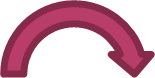 Βασικοί όροι της Ανάλυσης Λόγου:
Λόγος (discourse)
Χρησιμοποιώντας τον λόγο με την έννοια του discourse θεωρούμε τη γλωσσική χρήση ως μια μορφή κοινωνικής πρακτικής περισσότερο παρά ως μια ατομική δραστηριότητα ή ως μια αντανάκλαση των κοινωνικών μεταβλητών. Η γλώσσα αποτελεί μέρος της κοινωνίας και δε βρίσκεται έξω από αυτήν. Είναι μια κοινωνικά καθορισμένη διαδικασία.
Κριτικη Αναλυση λογου
Ο λόγος (discourse)
 κατασκευάζει κοινωνικές ταυτότητες και θέσεις υποκειμένου αλλά και κατασκευάζεται από τους ανθρώπους που στο πλαίσιο της συνομιλίας κινητοποιούν αποθέματα λόγου. Η ταυτότητα κατασκευάζεται μέσω της παραγωγής ποικίλων λόγων.
Ο λόγος καθορίζει αυτό που είναι να ειπωθεί ενώ το είδος καθορίζει τον τρόπο με τον οποίο θα ειπωθεί σε μια καθορισμένη κοινωνική περίσταση. Η επιλογή της ανάλογης χρήσης του είδους



  επιτυχία ή την αποτυχία της επικοινωνίας.
Είδος (genre) 
Σύμφωνα με τον Gunther Kress, τα κειμενικά είδη αποτελούν:
«συστηματικά οργανωμένα σύνολα δηλώσεων που εκφράζουν τις σημασίες και τις αξίες ενός θεσμού. Προσδιορίζουν, περιορίζουν και περιγράφουν τι είναι δυνατόν να ειπωθεί και τι δεν είναι στο πλαίσιο ενός θεσμού. Παρέχουν περιγραφές, κανόνες, παραχωρήσεις και απαγορεύσεις των κοινωνικών και ατομικών πράξεων». Πχ. Επιστολή, πολιτικός λόγος κτλ
Θέση υποκειμένου: 
Στόχος κάθε κειμένου είναι να τοποθετήσει το υποκείμενο στη θέση που έχει κατασκευαστεί για αυτό μέσω του λόγου και να αποδεχθεί το μήνυμα του κειμένου. 
υπάρχουν οι ιδανικοί αναγνώστες }αναγνώστες οι οποίοι διαβάζουν το κείμενο αλλά 
Ανθιστάμενοι αναγνωστες} εμπλέκονται και σε μια πράξη ανακατασκευής του.
Κάθε ανάγνωση του κειμένου περιλαμβάνει κάποιου είδους ανακατασκευής του, παρόλο που κάθε συγγραφέας κατασκευάζει το κείμενό του έτσι ώστε  ο αναγνώστης του να αποδεχτεί τις αναγνωστικές θέσεις που υποβάλλονται.
Συγκείμενο(context) ή συγκείμενο της περίστασης: αποτελεί το κοινωνικό πλαίσιο στο οποίο παράγεται ο λόγος τον οποίο προσδιορίζει.
τροπικότητα: στην τροπικότητα εντάσσονται οι χρόνοι του ρήματος, οι φωνές των ρημάτων, η ενεργητική και παθητική σύνταξη, ο δισταγμός στον προφορικό λόγο, τα βοηθητικά ρήματα η επιτόνιση, η άρνηση, η υπεκφυγή, οι φωνές, οι παύσεις στον λόγο, οι εκφράσεις που συμπληρώνουν κενά στο λόγο

 Η τροπικότητα καθορίζει την ισχύ και την αξιοπιστία μιας φράσης και εκφράζει την ουσία του περιεχομένου της,
Ένας ομιλητής χρησιμοποιεί την τροπικότητα για να αποφύγει την κριτική ενώ αυτός ο οποίος ελέγχει τις μορφές της τροπικότητας και έχει την ικανότητα να τις μετατρέπει σε ρηματικό λόγο πρέπει να ανήκει σε διανοητικά υψηλή τάξη και να γνωρίζει πολύ καλά την κοινωνική του θέση. Η τροπικότητα σχετίζεται με τον βαθμό με τον οποίο ο ομιλητής είναι σίγουρος ή όχι για τη φράση που εκφέρει
ονοματικοποίηση

         παραλείπεται το υποκείμενο της δράσης. Η ουσιαστικοποίηση, την οποία οι Hodge & Kress την τοποθετούν στις διαδικασίες των μετασχηματισμών στη γλώσσα, συντελεί στη μείωση της πολυπλοκότητας ενός επιχειρήματος, αφού τα νοήματα παρουσιάζονται συντομότερα και με μεγαλύτερη πύκνωση (Fairclough όπ.π.: 182-183, Hodge & Kress 1993.: 21-23).
άρνηση:  απορρίπτεται ένας θετικός όρος αλλά ταυτοχρόνως σηματοδοτείται η πιθανότητα κάποιου άλλου και με την επιλογή επιβεβαιώνουμε έναν όρο την ίδια στιγμή που αρνούμαστε έναν άλλο.
Διακειμενικότητα
Τα κείμενα φτιάχνονται με στοιχεία άλλων κειμένων για να δημιουργηθούν καινούργια μέσα από τον μετασχηματισμό προηγούμενων κειμένων. Η διαδικασία αυτή ονομάζεται διακειμενικότητα (όπ.π.: 102-103). Τα κείμενα μετασχηματίζονται προκειμένου να χρησιμοποιηθούν σε διαφορετικά είδη λόγου και πρακτικές ανάλογα με τον σκοπό της παραγωγής του κειμένου. 
Πχ η φράση «όλοι αναζητούμε την Ιθάκη μας»
Μορφές διακειμενικότητας

Η γλωσσική αναπαράσταση (discourse representation) : μέρη ενός κειμένου ενσωματώνονται στο κείμενο με τη μορφή ξένου σχολίου, είτε με τη χρήση εισαγωγικών είτε με τη χρήση πλαγίου λόγου.
Μορφές διακειμενικότητας
η διαδοχική διακειμενικότητα (sequential intertextuality) (όταν σε ένα κείμενο μπορεί να εναλλάσσονται διαφορετικοί λόγοι), 
η εγκιβωτισμένη διακειμενικότητα (embedded intertextuality) (όταν είναι εύκολη η διάκριση των διαφορετικών λόγων σε ένα κείμενο) και 
η μεικτή διακειμενικότητα (mixed intertextuality) (όταν εμπλέκονται διαφορετικοί λόγοι σε ένα κείμενο με αποτέλεσμα τη μεγαλύτερη δυσκολία στη διάκρισή τους)
Συνοχή
τέσσερις τύποι που διακρίνει ο Halliday: 

η αναφορά (reference), καταφεύγουμε σε πληροφορίες που τις αντλούμε είτε από ένα προηγούμενο κομμάτι του κειμένου, είτε από ένα επόμενο είτε από την περίσταση ή το ευρύτερο πολιτιστικό συγκείμενο του κειμένου.
η έλλειψη (ellipsis), ένας όρος, ένα ρήμα, μια απλή πρόταση ένα ουσιαστικό παραλείπεται, επειδή καλύπτεται από ένα άλλο κομμάτι του κειμένου ή αντικαθίσταται από μια άλλη λέξη

η σύνδεση (conjuction) διαρθρωτικές λέξεις και εκφράσεις και 

η λεξιλογική συνοχή (lexical cohesion) με τη χρήση επιρρημάτων και εμπρόθετων φράσεων, ή με τη χρήση συνώνυμων λέξεων και την επανάληψη λέξεων
Οι παραγωγοί των κειμένων πάντοτε επιλέγουν, ανάμεσα σε πολλές επιλογές, ποιες λέξεις θα χρησιμοποιήσουν για να προσδώσουν τη σημασία που επιθυμούν και οι ερμηνευτές των κειμένων πάντα πρέπει να αποφασίζουν σχετικά με το πώς θα ερμηνεύσουν τις επιλογές των παραγωγών του κειμένου.
Οι σημασίες των λέξεων και η λεξικοποίηση των σημασιών αποτελούν πλευρές των κοινωνικών και πολιτιστικών διαδικασιών. Αυτή η θέση έρχεται σε αντίθεση με τη λειτουργία των καθιερωμένων λεξικών που είναι κανονιστική, τα οποία τείνουν να παρουσιάζουν τις κυρίαρχες σημασίες των λέξεων ως μοναδικές.
εθνικη ταυτοτητα- πολιτειακη ταυτοτηταεισαγωγη
Παρόλο που οι περισσότεροι από τους μαθητές μιλούν για την εθνική ταυτότητα ως ένα έμφυτο χαρακτηριστικό προσδίδοντας της μια ουσιοκρατική σημασία, κάποιοι μιλούν για την ταυτότητα εισάγοντας όρους πολιτειακής οριοθέτησής της.
 Πρόκειται για μια μεταβλητότητα που παρατηρείται στον λόγο των μαθητών και που θα μπορούσε να συσχετιστεί με τα διαφορετικά διαθέσιμα αποθέματα λόγων, κειμένων και συγκειμένων και τα οποία συνιστούν και την εκπεφρασμένη ιστορία κάθε μαθητή. Συγκεκριμένα, αναφέρονται στους γραφειοκρατικούς θεσμούς νομιμοποίησής τους και στην απαραίτητη τήρηση των νόμων του κράτους
Ο λόγος τους, κατά συνέπεια, κινητοποιεί την εθνική ταυτότητα ως πολιτειακή συνενώνοντας την έννοια του κράτους με αυτή του έθνους και διατυπώνοντας τη δυνατότητα αλλαγής της εθνικής-πολιτειακής ταυτότητας, εφόσον τηρούνται οι παραπάνω προϋποθέσεις
ΑΠΟΣΠΑΣΜΑΤΑ ΛΟΓΟΥ
Απόσπασμα 2
211Μαριάννα: Γιατί όχι;
212 Ερ: Τι χρειάζεται να κάνει, λοιπόν;
213 Μαριάννα: Δεν πρέπει να είναι πέντε χρόνια εδώ πέρα για να παραμείνει; Πρέπει να το 214 κάνει αυτό, άμα θέλει να γίνει Έλληνας
[ ]
220 Ερ: Είναι δυνατό κάποιος να πάψει να είναι Έλληνας και να γίνει Δομινικανός ή κάτι 221άλλο;
221Μαριάννα: Όταν θέλει. Μπορεί, όταν γίνω δεκαοχτώ να πάω σε άλλη χώρα και να μη 222 θέλω να –και να γίνω Γαλλίδα ή Αγγλίδα
223 Ερ: Και τι χρειάζεται να κάνεις;
224 Μαριάννα: Θα μείνω στο χωριό, πρέπει να μείνω, θα κάνω τα χαρτιά μου, αυτά
225 Και να μάθω τη γλώσσα, αυτά
Η Μαριάννα από τον Άγιο Δομίνικο εκφράζει με σαφήνεια τη δυνατότητα αλλαγής της πολιτειακής ταυτότητας μιλώντας με όρους νομιμοποίησης της πολιτικής ιδιότητας. Συγκεκριμένα, αξιοποιεί τη σχετική γνώση που κατέχει στις σειρές 213-214 «δεν πρέπει να είναι εδώ πέρα πέντε χρόνια για να παραμείνει; Πρέπει να το κάνει αυτό, άμα θέλει να γίνει Έλληνας». Με το ερώτημα εκφράζει αβεβαιότητα η οποία όμως στη συνέχεια απαλείφεται με το εμφατικό ρήμα «πρέπει» που υποδηλώνει την υποχρέωση του υποκειμένου προκειμένου να αποκτήσει την ιδιότητα του πολίτη
. Η μαθήτρια προσδίδει στο υποκείμενο την ελευθερία να επιλέξει την πολιτειακή ταυτότητα, «όταν θέλει» (221). Οι προϋποθέσεις τις οποίες αναφέρει παραπέμπουν σε νομικές διαδικασίες «θα κάνω τα χαρτιά μου» (224) αλλά αφορούν και τη γνώση της γλώσσας (225) στην οποία οι περισσότεροι από τους μαθητές δίνουν ιδιαίτερη βαρύτητα (
Απόσπασμα 3
128
Μπορείς να πάψεις να είσαι Έλληνας ή Γεωργιανός και να γίνεις κάτι άλλο;
129
Βασίλης: Όχι, δεν θέλω
130
Ερ: Μπορεί να γίνει; Κάποιος μπορεί να το κάνει;
131
Βασίλης: Κάποιος μπορεί, εγώ δεν θέλω
132
Ερ: Αν κάποιος θέλει να το κάνει τι χρειάζεται να κάνει;
133
Βασίλης: Ε, πού να ξέρω; Εκεί στα χαρτιά κάτι θα κάνει
Απόσπασμα 4
215 Ερ: Τι θα έπρεπε να κάνει κάποιος για να γίνει Έλληνας ή
216 Ελληνίδα;
217 Κατερίνα: Δεν ξέρω, να’ σαι πολλά χρόνια, να ξέρει καλά ελληνικά (..),
218 τους νόμους να ξέρει
Αναφορά στη νομική διαδικασία απόκτησης της ιδιότητας του πολίτη κάνει και ο Γιώργος από τη Γεωργία (ένας χρόνος στην Ελλάδα) στο απόσπασμα 3 και η Κατερίνα από το Αζερμπαϊτζάν στο απόσπασμα 4. Ο Βασίλης κατηγορηματικά δε θα επέλεγε να αλλάξει την ταυτότητά του στη σειρά 129 «Όχι, δεν θέλω» και προτάσσοντας παρακάτω την προσωπική αντωνυμία «εγώ» (131) ως υποκείμενο και πρώτο όρο στον συνταγματικό άξονα στην πρόταση «εγώ δεν θέλω», εντείνοντας την αντίθεσή του προς τους υπόλοιπους στους οποίους δίνει τη δυνατότητα απόκτηση νέας ταυτότητας στις σειρές 131 και 133 «κάποιος μπορεί», «εκεί στα χαρτιά κάτι θα κάνει». Οι αόριστες αντωνυμίες «κάποιος» και «κάτι» λειτουργούν με χαμηλή τροπικότητα στον λόγο κάνοντας αδύναμη την αξιοπιστία του λόγου του
Συζητηση σχετικα με τον αξονα
Η πολιτειότητα (citizenship) αποτελεί μια σημαντική πλευρά της ταυτότητας η οποία περιλαμβάνει την πολιτική δέσμευση και συμμετοχή του υποκειμένου στην κοινότητα. Εξασκείται, όταν τα υποκείμενα διεκδικούν τα κοινωνικά και οικονομικά τους δικαιώματα, δεν προβάλλουν την εθνική ταυτότητα για να δικαιολογήσουν διακριτικές ή στερεοτυπικές συμπεριφορές και βιώνουν θετικά την πολλαπλότητα της πολιτειότητας (Ross 2007: 293).
Στο παρόν κεφάλαιο οι μαθητές μιλούν για τη ταυτότητα και με πολιτειακούς όρους παραπέμποντας στη δυνατότητα του υποκειμένου να επιλέξει και να συγκροτήσει την πολιτειακή του ταυτότητα (για την οποία γίνεται λόγος με αναφορά στην εθνότητα), εφόσον το επιθυμεί.
Εφαρμογή
Βιβλιογραφια
Brown Andrew, & Paul Dowling (1998). Doing Research/Reading Research, A Mode of Iterrogation for Education. London: Routledge & Farmer.
Silverman, David (1993). Interpreting Qualitative Data. London: Sage. Stake E. Robert (1995). The Art of Case Study Research. London: Sage
Yin, K. Robert (19942). Case Study Research, Design and Methods. London: Sage.
Jordan, Steve,Yeomans, David, Critical Ethnography: Problems in Contemporary Theory and Practice. British Journal of Sociology of Education, v16 n3 p389-408 Sep 1995
Dooley, M. Larry (2002). “Case Study Research and Theory Building”, στο Advances in Developing Human Resources, 4, 335-354.  Fairclough
βιβλιογραφια
Cohen Louis & Manion Lawrence (1997). Μεθοδολογία Εκπαιδευτικής Έρευνας/μετ. Χρυσούλα Μητσοπούλου & Μάνια Φιλοπούλου, Αθήνα: Έκφραση. 
Rubin, J. Herbert & Rubin S. Irene (2005). Qualitative Interviewing: the Art of Hearing Data. London: Sage. 
Fairclough, Norman (1989). Language and Power. London: Longman 
Fairclough, Norman (1992). Discourse and Social Change. Cambridge: Polity Press.
Κηπουροπούλου Ευμορφία (2018). Καλλιτέχνης Εκπαιδευτικός Εικαστικών ή και τα δύο; Η διαπραγμάτευση της καλλιτεχνικής και επαγγελματικής ταυτότητας στο πλαίσιο της Εκπαίδευσης Εκπαιδευτικών-Μια Μελέτη Περίπτωσης. Αθήνα: Οσελότος. ISBN: 978-960-564-635-6
Κηπουροπούλου Ευμορφία (2020).Εκπαίδευση και πολυπολιτισμικότητα. Μαθητές μιλούν για την εθνική ταυτότητα και ετερότητα. Θεσ/νίκη: Επίκεντρο
βιβλιογραφια
Πηγιάκη, Π. (2004). Εθνογραφία: Η μελέτη της ανθρώπινης διάστασης στην Κοινωνική και Παιδαγωγική έρευνα. Αθήνα: Εκδόσεις Γρηγόρη